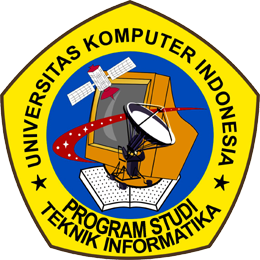 IF31204
ALGORITMA DAN PEMROGRAMAN Struktur Algoritma
Struktur Algoritma
Struktur Runtunan
Struktur Pemilihan
Struktur Pengulangan
Company Logo
www.themegallery.com
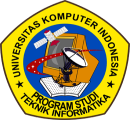 Pengertian Struktur Runtunan
Struktur Algoritma yang sederhana dan paling mendasar
Instruksi dijalankan secara sekuensial (berkelanjutan)
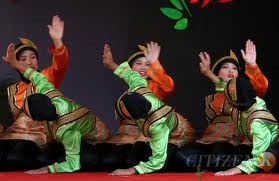 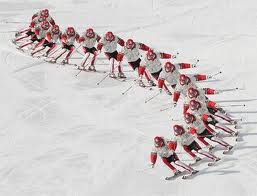 Algoritma dan Pemrograman
Program Studi Teknik Informatika
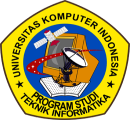 Ciri Runtunan
Tiap instruksi dikerjakan satu persatu
Tidak ada pengulangan untuk setiap baris instruksi
Akhir instruksi merupakan akhir algoritma
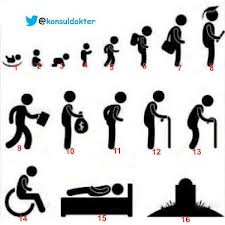 Algoritma dan Pemrograman
Program Studi Teknik Informatika
1
2
3
Analisis terhadap Banyak Kasus
Analisis terhadap Satu Kasus
Analisis terhadap Dua Kasus
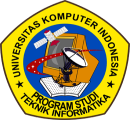 Struktur Pemilihan
Algoritma dan Pemrograman
Program Studi Teknik Informatika
Analisis Terhadap Satu Kasus
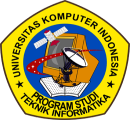 Bentuk Umum :
Inisialisasi   {pemberian harga awal terhadap sebuah variabel}
       if (kondisi)
          then
             {aksi yang harus dikerjakan, jika kondisi bernilai true}
       endif
Algoritma dan Pemrograman
Program Studi Teknik Informatika
Contoh Kasus
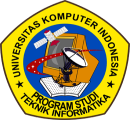 Menentukan_Kelulusan
{I.S.  :
{F.S. :
Kamus:
    nilai : integer
    keterangan : string
Algoritma:
    Input(nilai)		
    keterangan  ‘Tidak Lulus’	
    If (nilai ≥ 60)
        Then
           keterangan   ‘Lulus’
    EndIf
    output(keterangan)
User memasukkan sebuah nilai}
menampilkan keterangan “lulus” atau “tidak lulus”}
{Inisialisasi}
Algoritma dan Pemrograman
Program Studi Teknik Informatika
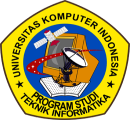 Latihan Soal
Buat algoritma untuk menghitung Luas Lingkaran dari diameter
Buat algoritma untuk menghitung Volume balok (data yang dimasukan memiliki satuan sentimeter, dan volume balok memiliki satuan meter kubik)
Buat algoritma untuk menentukan apakah sebuah bilangan itu bilangan genap atau bilangan ganjil
Buat algoritma untuk menghitung Total Bayar, dimana pengguna memasukkan kode barang, nama barang, harga satuan dan jumlah barang yang dibeli. Jika membeli tidak kurang dari 3 buah, maka akan mendapat diskon sebesar 12,5% dari harga total.
Algoritma dan Pemrograman
Program Studi Teknik Informatika
Struktur Runtunan
Terima Kasih
Click to edit company slogan .